あい て　　　　もく てき　　　 あ　　　　　　　　　　　か相手や目的に合わせて書く
[Speaker Notes: 相手や目的に合わせて書く]
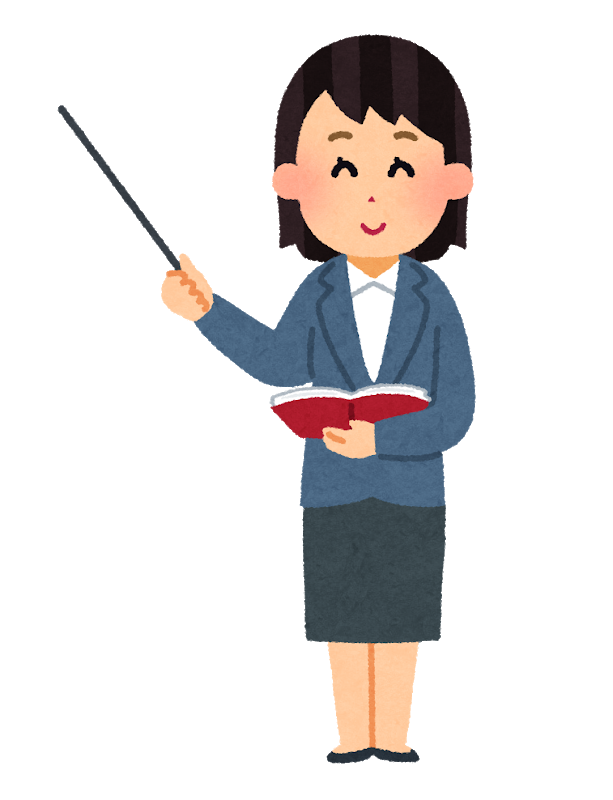 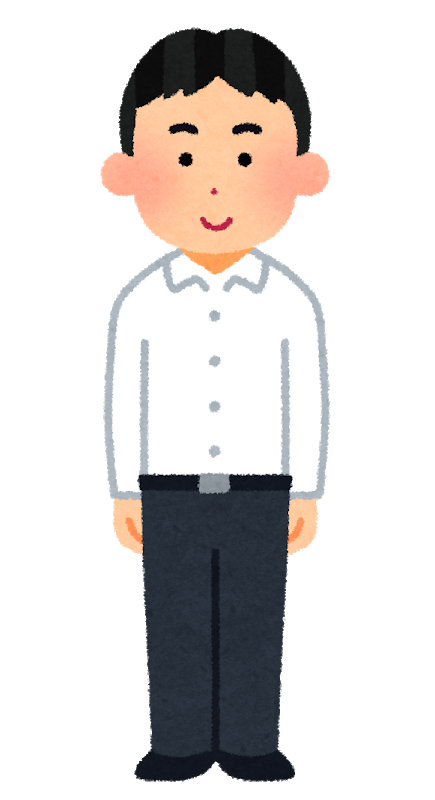 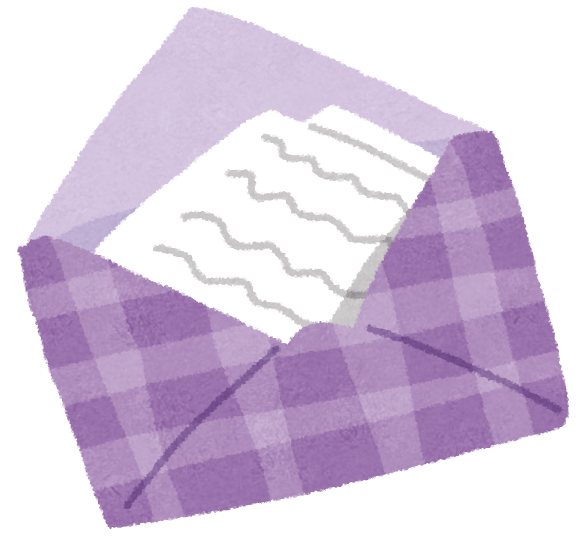 て  がみ　　　　　　　　　さき手紙のあて先は?
せんせい
先生
とも
友だち
   けん た
(健太)
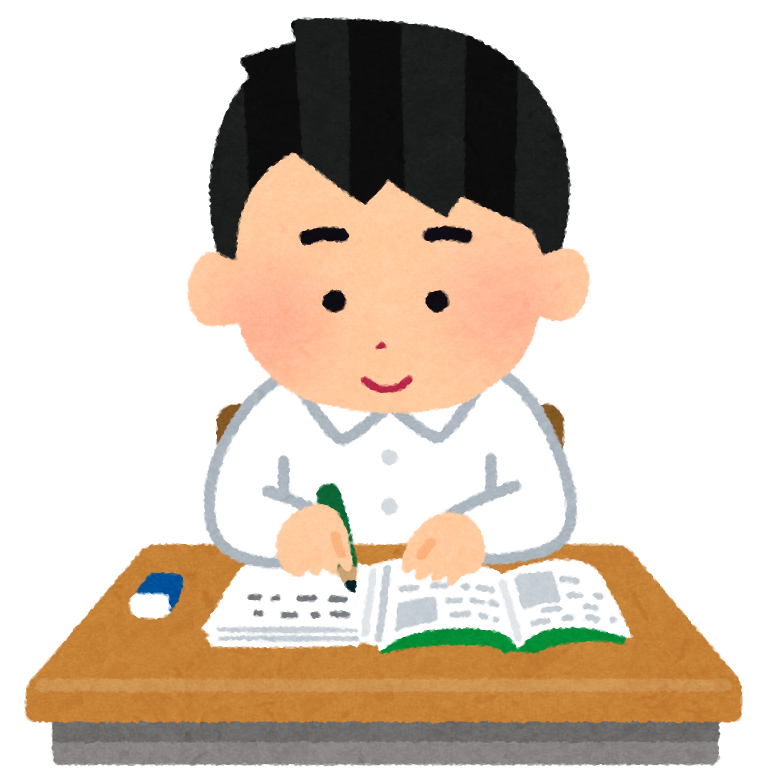 たろう　　　　　　　　　　　 とも　　　　　　　　　せん せい　　　て  がみ
●　太郎さんは、友だちと先生に手紙
　　　　　か
　を書きました。
　　　　　 か　　　　　　　て  がみ　　　　み　　 　　　だれ　 　　か
●　書いた手紙を見て、誰に書いた
　　　 て  がみ　　  　かんが
　手紙か考えてみましょう。
[Speaker Notes: ここでは、皆さんと、太郎さんが書いた手紙を見ながら、言葉の使い方について学んでいきます。

手紙のあて先は？

＜クリック＞フェードイン（太郎さんと課題文）
太郎さんは、友だちと先生に手紙を書きました。

＜クリック＞フェードイン（吹き出し）
書いた手紙を見て、誰に書いた手紙か考えてみましょう。]
だれ　　　か　　　　　　　　　　　　　　　　　　　 　　かんが誰に書いた手紙かな？　考えてみよう。
？
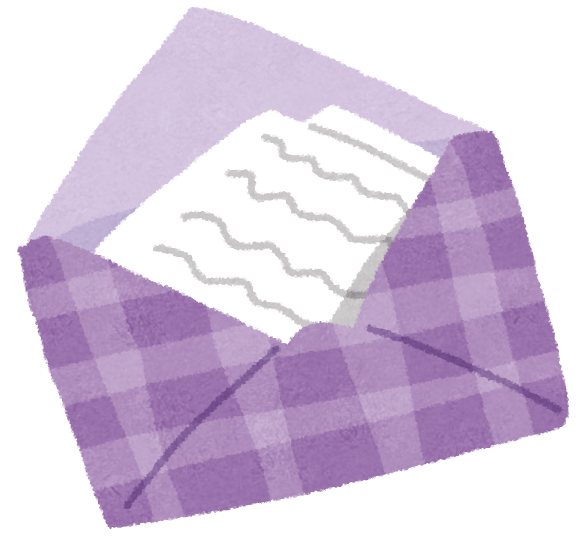 １
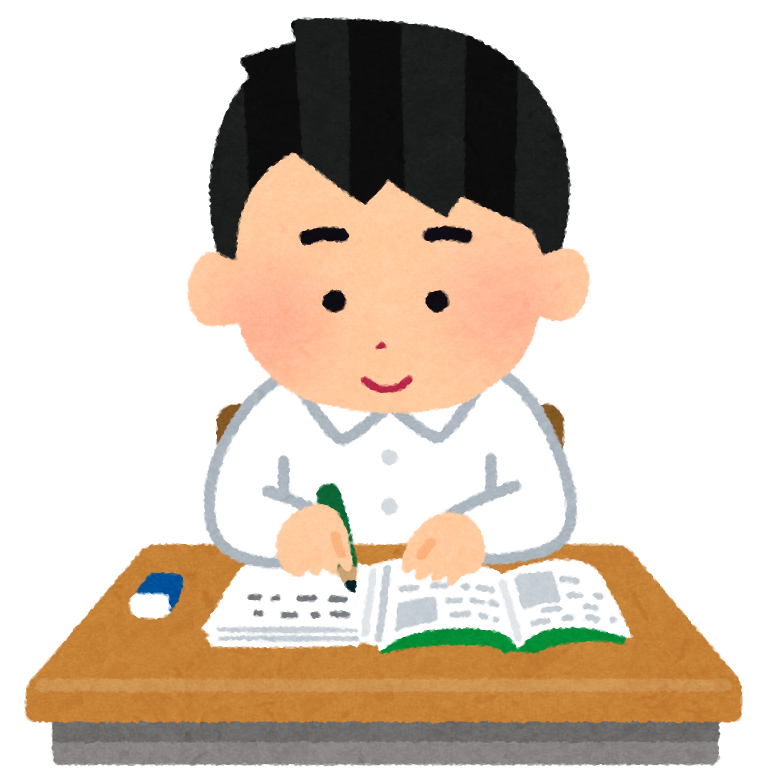 あした　　　　　　　すう がく　
明日は、数学のテストがあるから、
いえ　　　　かえ　　　　　　　　　べんきょう
家に帰ったら勉強だ。
       こく  ご　　　　　　　　　　　　　　　　　 けん た　　　　  ま
国語のテストは健太に負けたけど、
 すう がく　　　　　　　 か
数学では勝つぞ！
[Speaker Notes: 一つ目の手紙です。この手紙は、誰に書いた手紙でしょうか。
　考えてみましょう。

＜クリック＞フェードイン（手紙の文章）
　「明日は、数学のテストがあるから、家に帰ったら勉強だ。国語のテストは健太に負けたけど、数学では勝つぞ！」

＜クリック＞フェードイン（吹き出し「？」）
　さあ、この手紙は、友だちに書いた手紙でしょうか。先生に書いた手紙でしょうか。
　考えてみましょう。
（10秒間待って、次のスライドへ）]
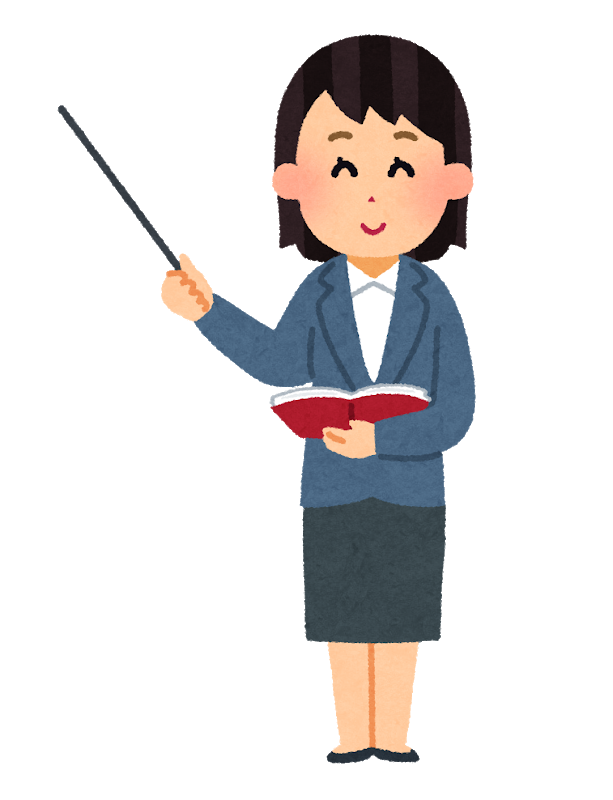 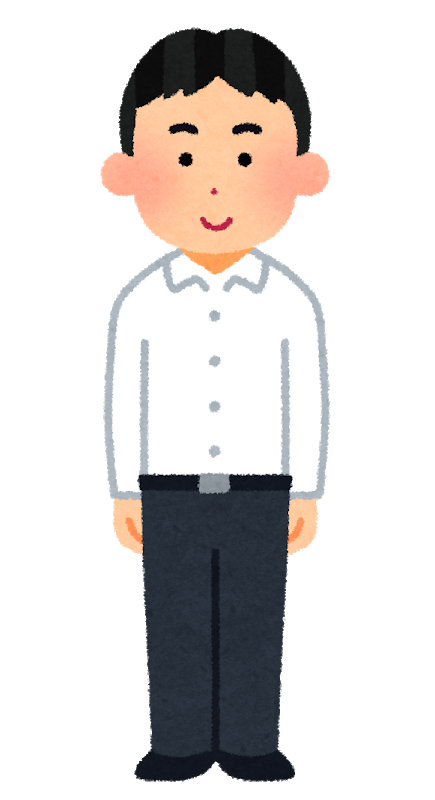 こた答え
とも
友だち
   けん た
(健太)
せんせい
先生
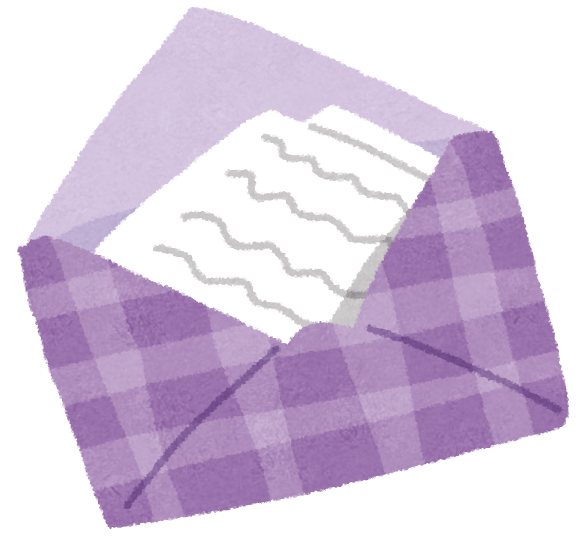 あした　　　　　　　すう がく　
明日は、数学のテストがあるから、
いえ　　　　かえ　　　　　　　　　べんきょう
家に帰ったら勉強だ。
       こく  ご　　　　　　　　　　　　　　　　　 けん た　　　　  ま
国語のテストは健太に負けたけど、
 すう がく　　　　　　　 か
数学では勝つぞ！
１
[Speaker Notes: それでは、答えを見てみましょう。

＜クリック＞フェードイン「答え」
　答えは、

＜クリック＞フェードイン（〇囲み（赤））
　友達の健太君に書いた手紙でした。]
だれ　　　か　　　　　　　　　　　　　　　　　　　 　　かんが誰に書いた手紙かな？　考えてみよう。
？
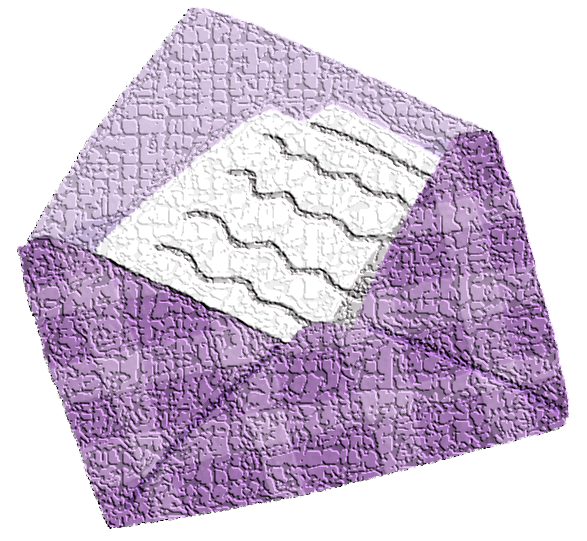 ２
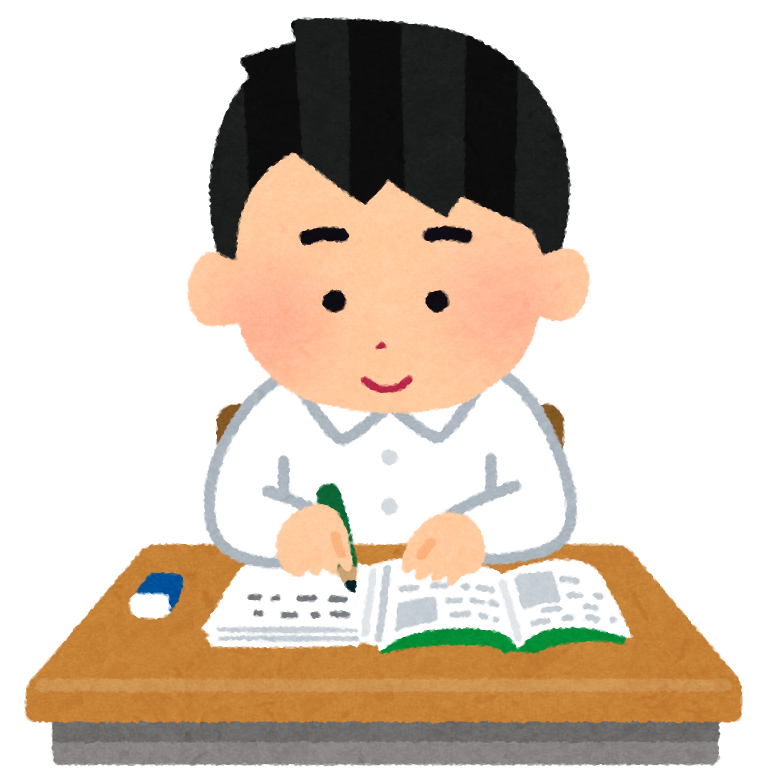 あした　　　　　　　すう がく
明日は、数学のテストがあるので、
いえ　　　　かえ　　　　　　　　　べんきょう         　　　　　　
家に帰ったら勉強します。
　　    こく  ご　　　　　　　　　　　　　　　　　　　   けん  た  くん　　　　 ま
国語のテストでは健太君に負けまし
                すう がく　　　　　　　　か
たが、数学では勝ちたいです。
[Speaker Notes: 二つ目の手紙です。この手紙は、誰に書いた手紙でしょうか。
　考えてみましょう。

＜クリック＞フェードイン（手紙の文章）
　「明日は、数学のテストがあるので、家に帰ったら勉強します。国語のテストは健太君に負けましたが、数学では勝ちたいです。」

＜クリック＞フェードイン（吹き出し「？」）
　さあ、この手紙は、友だちに書いた手紙でしょうか。先生に書いた手紙でしょうか。
　考えてみましょう。
（10秒間待って、次のスライドへ）]
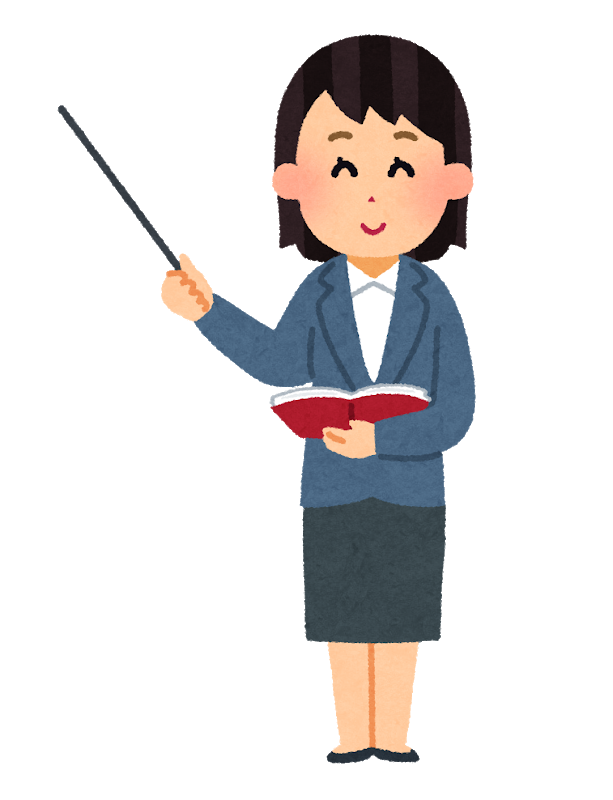 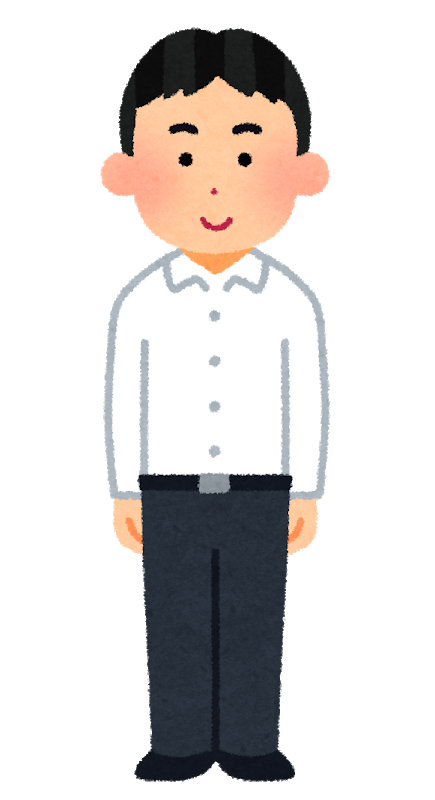 こた答え
とも
友だち
   けん た
(健太)
せんせい
先生
あした　　　　　　　すう がく
明日は、数学のテストがあるので、
いえ　　　　かえ　　　　　　　　　べんきょう         　　　　　　
家に帰ったら勉強します。
　　    こく  ご　　　　　　　　　　　　　　　　　　　   けん  た  くん　　　　 ま
国語のテストでは健太君に負けまし
                すう がく　　　　　　　　か
たが、数学では勝ちたいです。
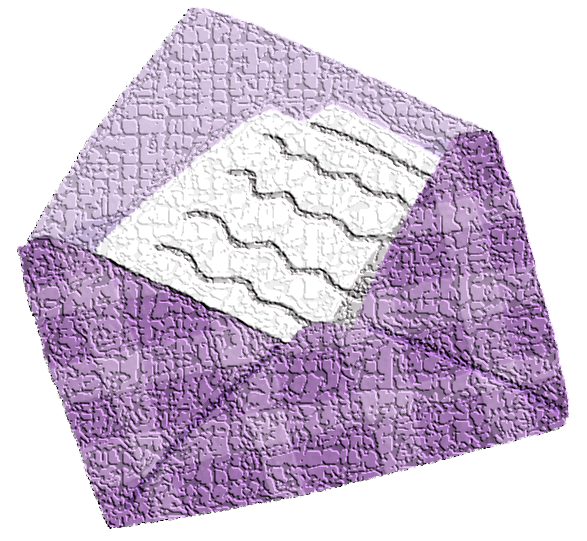 ２
[Speaker Notes: それでは、答えを見てみましょう。

＜クリック＞フェードイン「答え」
　答えは、

＜クリック＞フェードイン（〇囲み（赤））
　先生に書いた手紙でした。]
て がみ　　　　ちが　　　　　　なん２つの手紙の違いは何だろう？
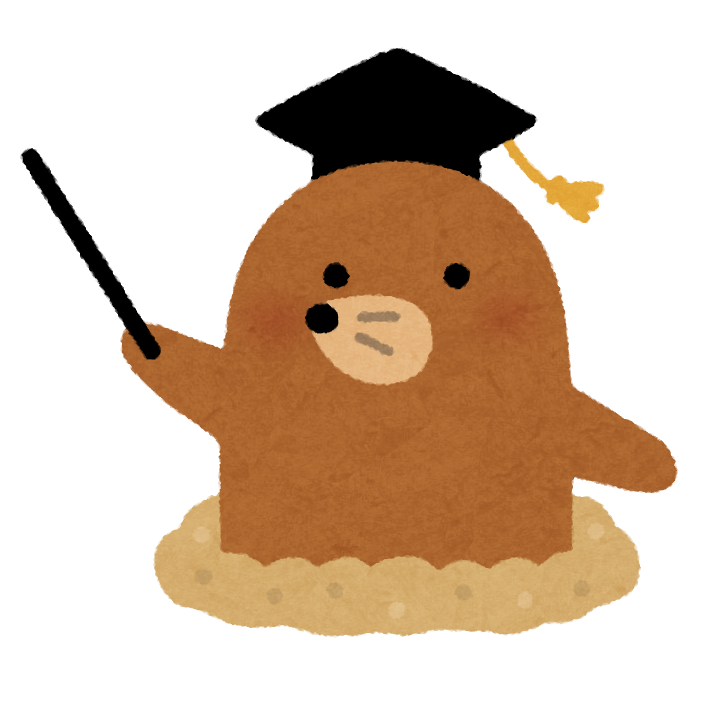 ちが　　　　　　　 くら
どこが違うか、比べてみよう。
[Speaker Notes: ・２つの手紙の違いは何だと思いますか。
・どこが違うのか、比べてみましょう。]
あした　　　　　　　すう がく　
明日は、数学のテストがあるから、
いえ　　　　かえ　　　　　　　　　べんきょう
家に帰ったら勉強だ。
       こく  ご　　　　　　　　　　　　　　　　　 けん た　　　　  ま
国語のテストは健太に負けたけど、
 すう がく　　　　　　　 か
数学では勝つぞ！
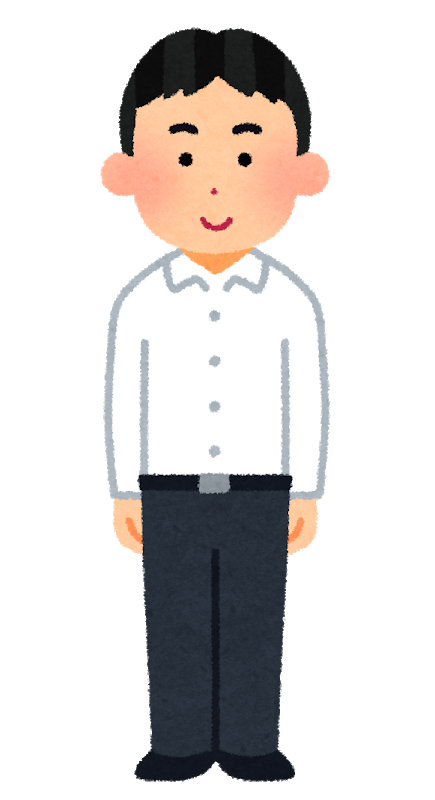 とも
友だち
   けん た
(健太)
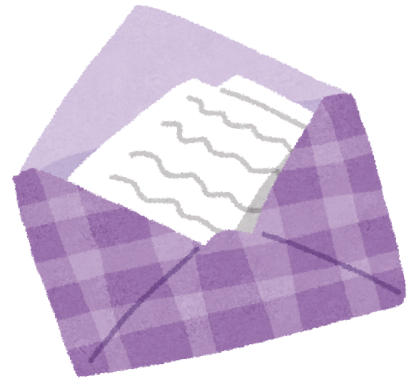 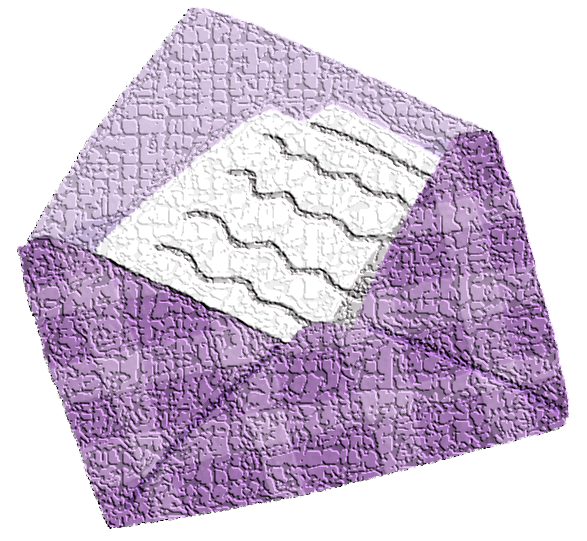 １
あした　　　　　　　すう がく
明日は、数学のテストがあるので、
いえ　　　　かえ　　　　　　　　　べんきょう　         　　　　　　
家に帰ったら勉強します。
　　    こく  ご　　　　　　　　けん  た  くん　　　　 ま
国語では健太君に負けましたが、
 すう がく　　　　　　　　か
数学では勝ちたいです。
２
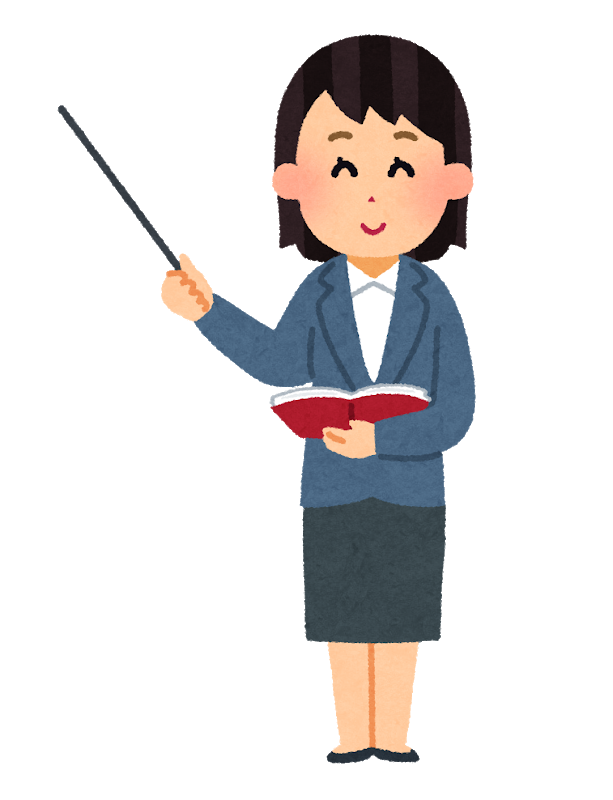 せんせい
先生
[Speaker Notes: 上の①（まるいち）が友だちに書いた手紙です。
　下の②（まるに）が先生に書いた手紙です。]
あした　　　　　　　すう がく　
明日は、数学のテストがあるから、
いえ　　　　かえ　　　　　　　　　べんきょう
家に帰ったら勉強だ。
       こく  ご　　　　　　　　　　　　　　　　　 けん た　　　　  ま
国語のテストは健太に負けたけど、
 すう がく　　　　　　　 か
数学では勝つぞ！
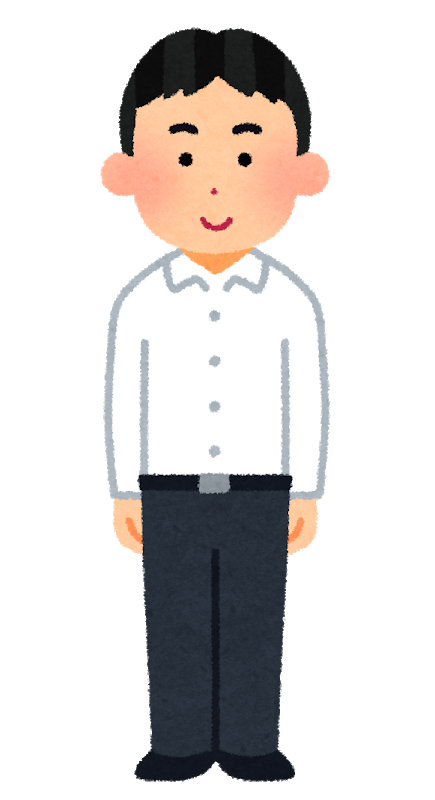 とも
友だち
   けん た
(健太)
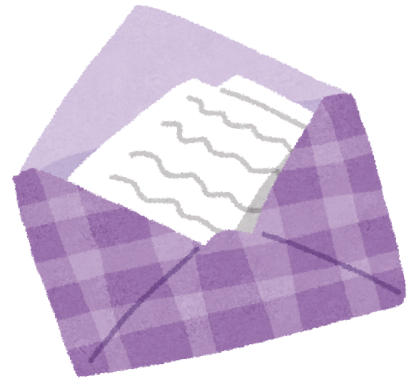 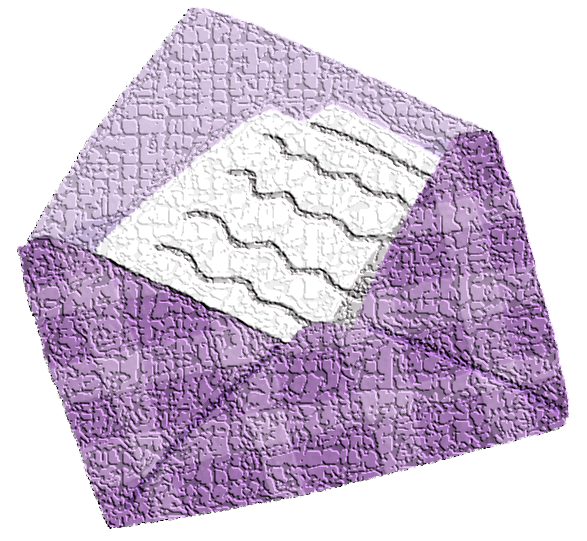 １
あした　　　　　　　すう がく
明日は、数学のテストがあるので、
いえ　　　　かえ　　　　　　　　　べんきょう　         　　　　　　
家に帰ったら勉強します。
　　    こく  ご　　　　　　　　けん  た  くん　　　　 ま
国語では健太君に負けましたが、
 すう がく　　　　　　　　か
数学では勝ちたいです。
２
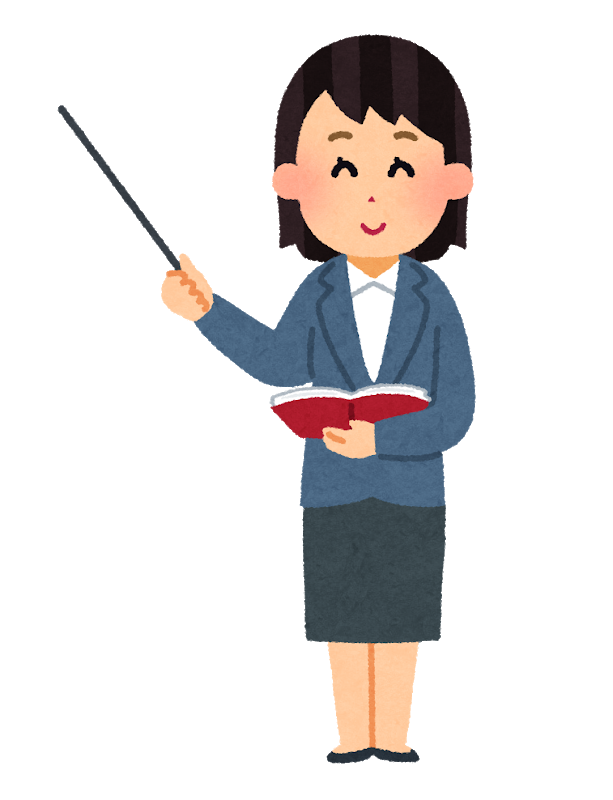 せんせい
先生
[Speaker Notes: 赤い字の部分を見てください。
　友だちへの手紙では、「家に帰ったら勉強だ」という言葉が、
　先生への手紙では、「家に帰ったら勉強します」と、丁寧な言葉になっています。]
あした　　　　　   　　すう  がく　
明日は、数学のテストがあるから、
いえ　　　　かえ　　　　　　　　　べんきょう
家に帰ったら勉強だ。
       こく  ご　　　　　　　　　　　　　　　　　 けん た　　　　  ま
国語のテストは健太に負けたけど、
 すう がく　　　　　　　 か
数学では勝つぞ！
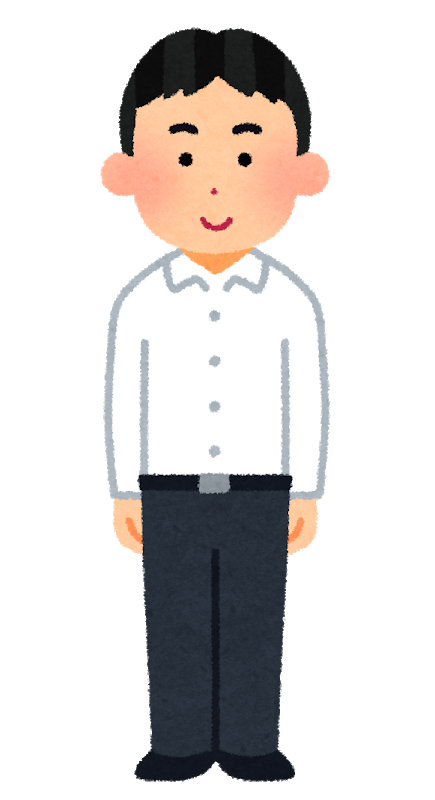 とも
友だち
   けん た
(健太)
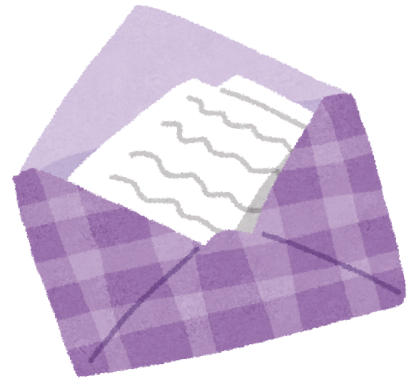 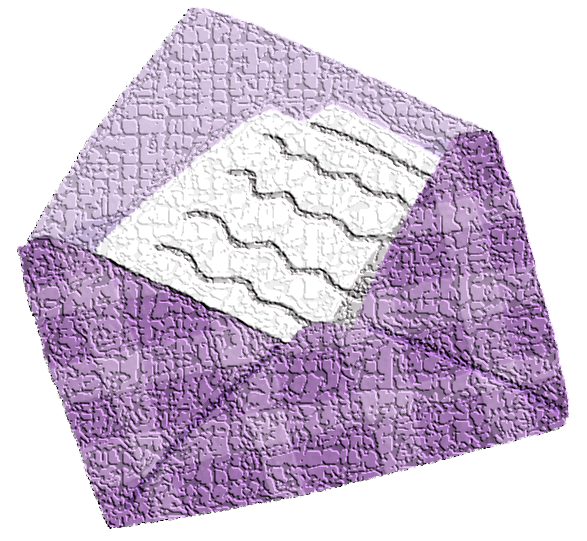 １
あした　　　　　　　すう がく
明日は、数学のテストがあるので、
いえ　　　　かえ　　　　　　　　　べんきょう　         　　　　　　
家に帰ったら勉強します。
　　    こく  ご　　　　　　　　けん  た  くん　　　　 ま
国語では健太君に負けましたが、
 すう がく　　　　　　　　か
数学では勝ちたいです。
２
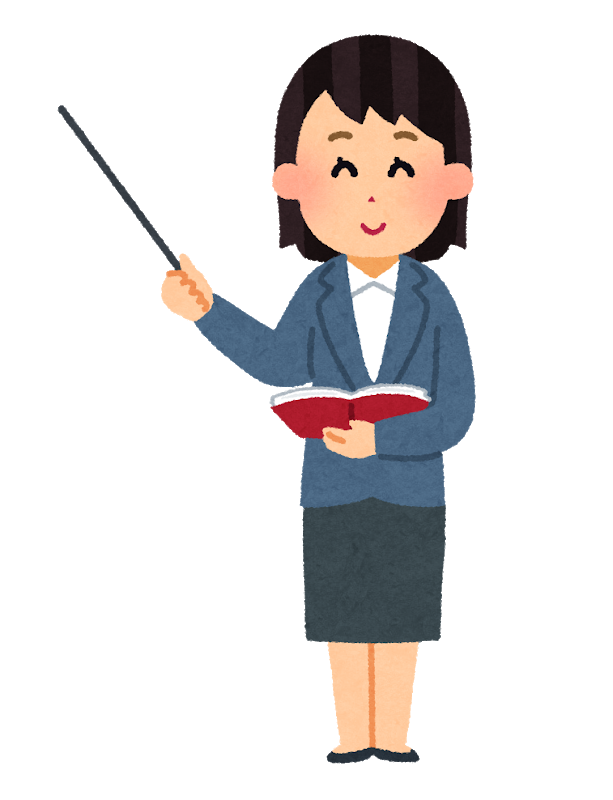 せんせい
先生
[Speaker Notes: 同じく、赤い字の部分を見てください。
　友だちへの手紙では、「負けたけど」という言葉が、
　先生への手紙では、「負けましたが」と、丁寧な言葉になっています。]
あした　　　　　　　すう がく　
明日は、数学のテストがあるから、
いえ　　　　かえ　　　　　　　　　べんきょう
家に帰ったら勉強だ。
       こく  ご　　　　　　　　　　　　　　　　　 けん た　　　　  ま
国語のテストは健太に負けたけど、
 すう がく　　　　　　　 か
数学では勝つぞ！
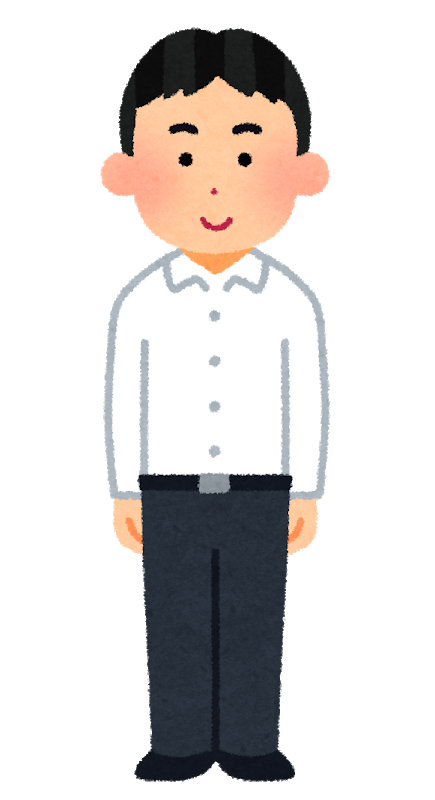 とも
友だち
   けん た
(健太)
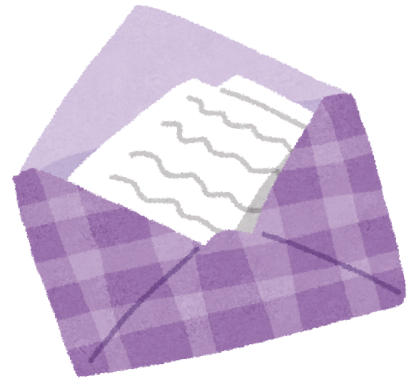 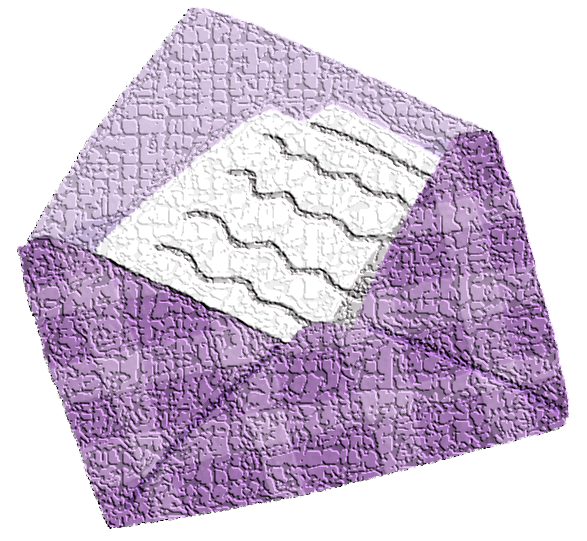 １
あした　　　　　　　すう がく
明日は、数学のテストがあるので、
いえ　　　　かえ　　　　　　　　　べんきょう　         　　　　　　
家に帰ったら勉強します。
　　    こく  ご　　　　　　　　けん  た  くん　　　　 ま
国語では健太君に負けましたが、
 すう がく　　　　　　　　か
数学では勝ちたいです。
２
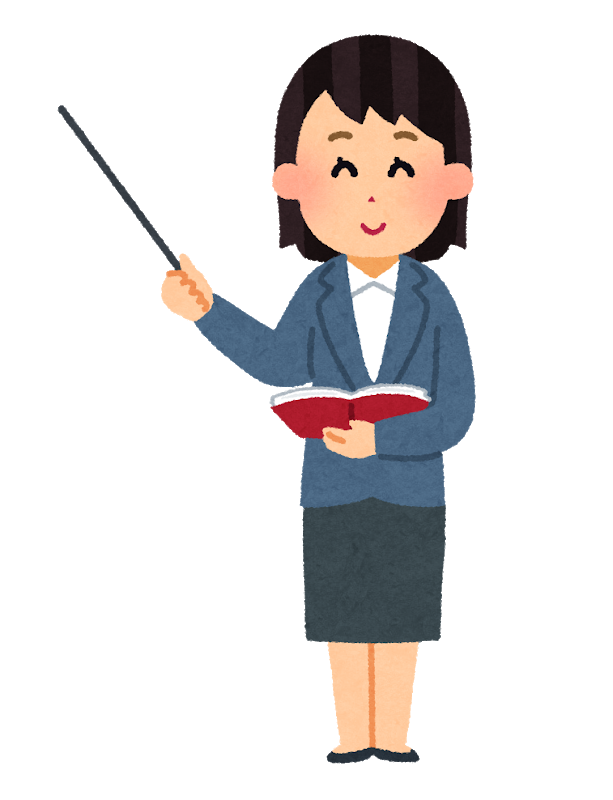 せんせい
先生
[Speaker Notes: 同じく、赤い字の部分を見てください。
　友だちへの手紙では、「勝つぞ」という言葉が、
　先生への手紙では、「勝ちたいです」と、丁寧な言葉になっています。

　二つの手紙の違いについて、分かりましたか。]
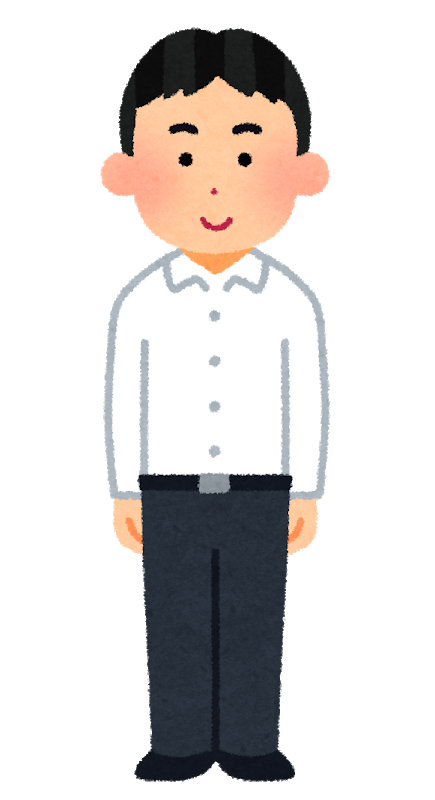 とも　　　　　　　　　　　　　　　　　　　　　　　はな　　友だちには、ふだん話しているときの
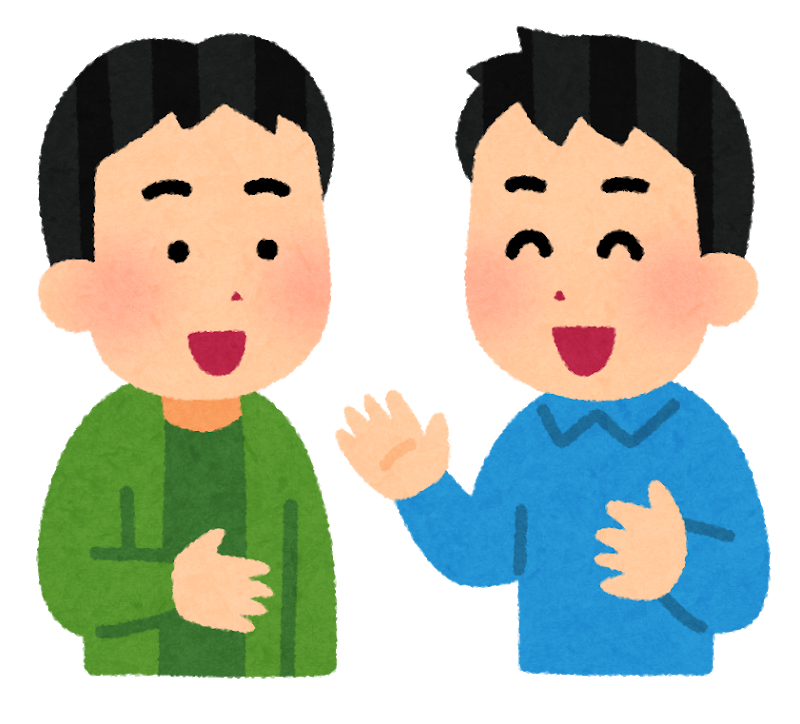 じょうたい
（常体）
こと  ば　　　　　か　　　　　　　　　　　　　　　　
言葉で書いています。
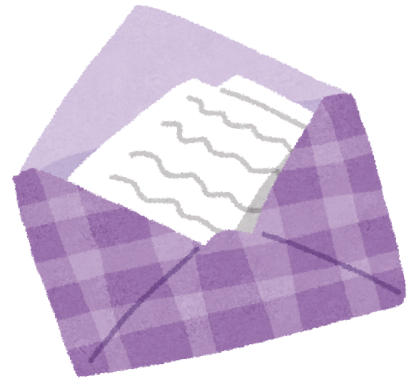 あした　　　　　　　すう がく　
明日は、数学のテストがあるから、
いえ　　　　かえ　　　　　　　　　べんきょう
家に帰ったら勉強だ。
       こく  ご　　　　　　　　　　　　　　　　　 けん た　　　　  ま
国語のテストは健太に負けたけど、
 すう がく　　　　　　　 か
数学では勝つぞ！
１
[Speaker Notes: 友だちに書いた手紙は、
＜クリック＞フェードイン（イラストと上段の文）
　普段話しているときの言葉で書いています。

＜クリック＞フェードイン（常体）
　これを「常体」といいます。]
じょうたい　　　つか　　　　　　 あいて　　　 　あた　　　　　　いんしょう 常体を使うと、相手に与える印象は・・・
した　　 　　　　　なか  よ
親しい、仲良し
　 き やす
気安い

やさしい
　　こ　ども
子供っぽい
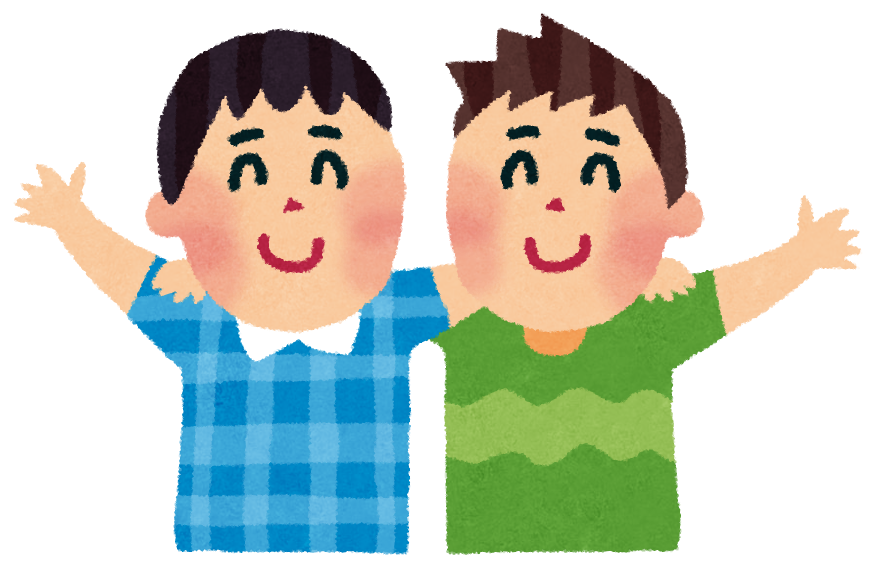 [Speaker Notes: 常体を使うと、相手に与える印象は、
＜クリック＞フェードイン
・親しい、仲良し
＜クリック＞フェードイン
・気安い
＜クリック＞フェードイン
・やさしい
＜クリック＞フェードイン
・子供っぽい
　という印象になります。]
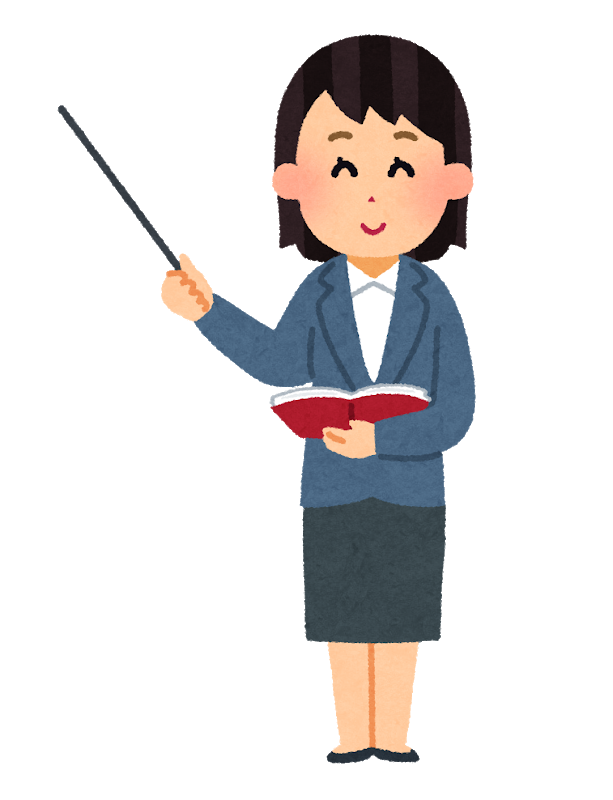 せんせい　　　　　　　　　　　　　　　　　　　 はな　            てい ねい先生には、友だちと話すより丁寧な
けい たい
（敬体）
こと  ば　　　　　か
言葉で書いています。
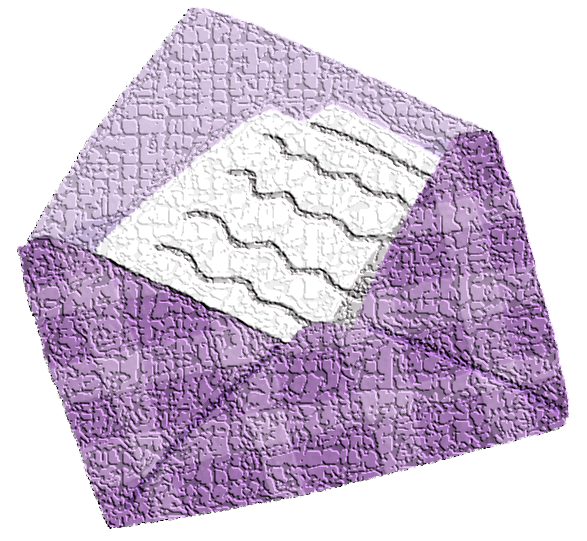 あした　　　　　　　すうがく
明日は、数学のテストがあるので、
いえ　　　　かえ　　　　　　　　　べんきょう　         　　　　　　
家に帰ったら勉強します。
　　    こく  ご　　　　　　　　けん  た  くん　　　　 ま
国語では健太君に負けましたが、
 すう がく　　　　　　　　か
数学では勝ちたいです。
２
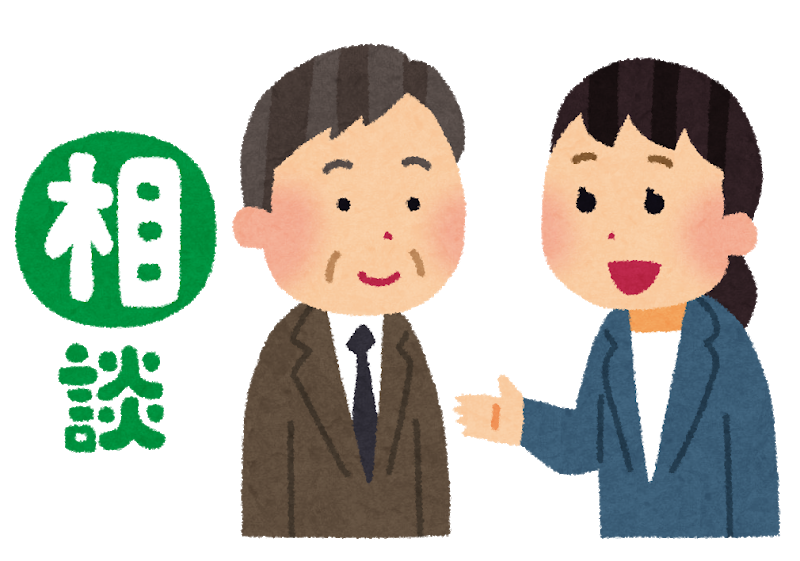 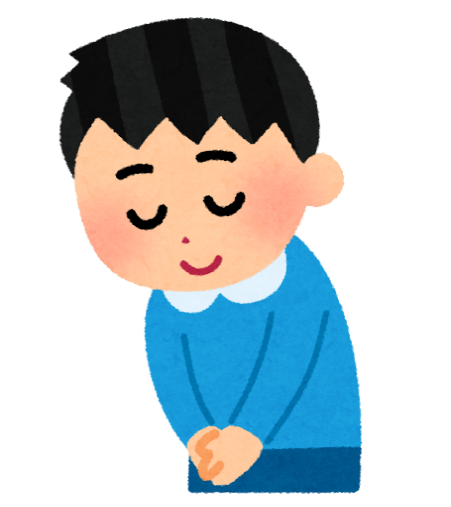 [Speaker Notes: 先生に書いた手紙は、
＜クリック＞フェードイン（イラストと上段の文）
　友だちと話すより丁寧な言葉で書いています。

＜クリック＞フェードイン（敬体）
　これを「敬体」といいます。]
けいたい　　　つか　　　　　　　ひと　　 あた　　　　　 いんしょう敬体を使うと、人に与える印象は・・・
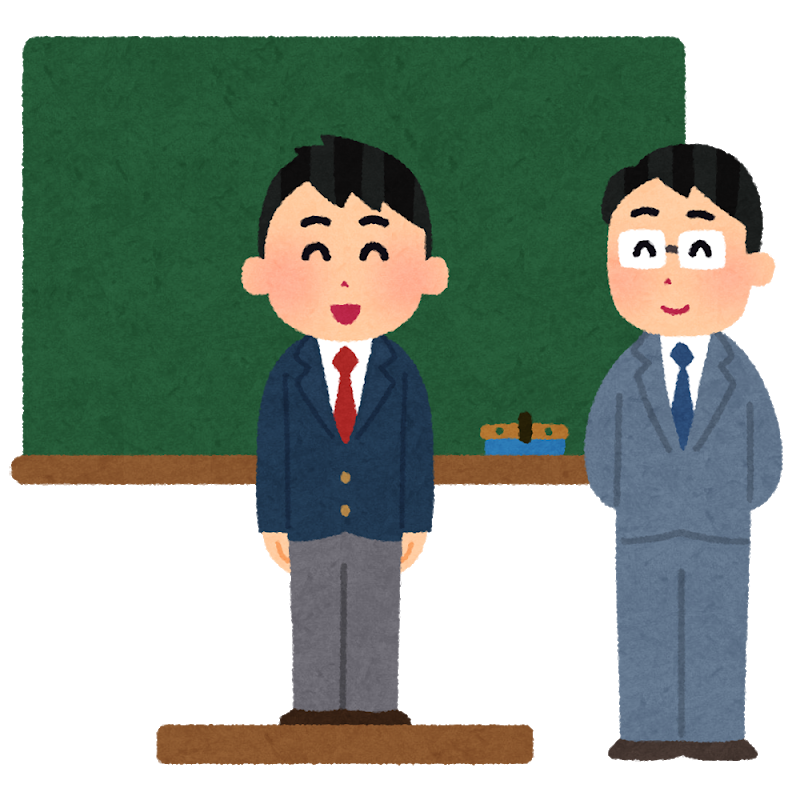 きちんとしている

まじめ
　　ていねい
丁寧な
　　れいぎ　ただ
礼儀正しい
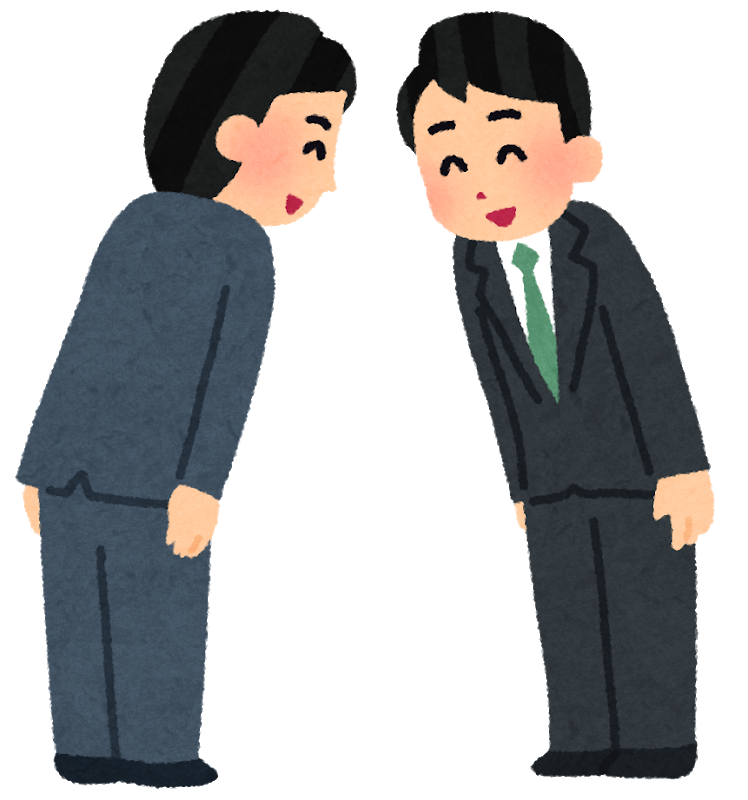 [Speaker Notes: 敬体を使うと、相手に与える印象は、
＜クリック＞フェードイン（下記文字とイラスト①）
・きちんとしている
＜クリック＞フェードイン（下記文字）
・まじめ
＜クリック＞フェードイン（下記文字）
・丁寧な
＜クリック＞フェードイン（下記文字とイラスト②）
・礼儀正しい
　という印象になります。]
じょうたい
  常体
はな　　　　　　　　　　　　　　　　　　　　こと　ばふだん話しているときの言葉　～
てい ねい　　 こと  ば丁寧な言葉　　　　　　　　　　　　～
けい たい
  敬体
あい て　　　　もく てき　　　　 あ　　　　　　　 　　 つか　　　 わ相手や目的に合わせて使い分ける
[Speaker Notes: このように、
＜クリック＞フェードイン（下記文字）
　普段話しているときの言葉である「常体」の言葉と
＜クリック＞フェードイン（下記文字）
　丁寧な言葉である「敬体」の言葉は、
＜クリック＞フェードイン（下記文字）
　相手や目的に合わせて使い分けることが大切です。]
れんしゅう練習してみよう
※　紙と鉛筆を用意してください。
[Speaker Notes: それでは、「常体」と「敬体」の言葉について、練習してみましょう。

　いったん動画を止めて、文章を書くための紙と鉛筆を用意してください。]
つぎ　　　ぶんしょう　 じょうたい次の文章を常体にしてみよう
きょう　　　　あめ　　　ふ
①今日は雨が降りました。

　　 あさ　　 はん　　　た
②朝ご飯を食べます。

　　　 す　　　　　　どうぶつ　　いぬ
③好きな動物は犬です。
[Speaker Notes: 次の文章は、丁寧な言葉「敬体」で書かれています。
＜クリック＞フェードイン（下記文字）
　①今日は雨が降りました。
＜クリック＞フェードイン（下記文字）
　②朝ご飯を食べます。
＜クリック＞フェードイン（下記文字）
　③好きな動物は犬です。

　①、②、③の文章を普段話すときの言葉「常体」にしてみましょう。
　動画を一度止めて、用意した紙に答えを書いてください。
　書き終わったら、動画を再生して答えを見てみましょう。]
こた答え
きょう　　　　 あめ　 　　ふ
①今日は雨が降りました。

　　 あさ　　はん 　　　た
②朝ご飯を食べます。

　　　 す　　　　　　どうぶつ　　いぬ
③好きな動物は犬です。
きょう　　　　あめ　　　ふ
　今日は雨が降った。

　　あさ　　　はん　　　た
　朝ご飯を食べる。

　　 す　　　　　 どうぶつ　　いぬ
　好きな動物は犬だ。
[Speaker Notes: それでは、答えを見てみましょう。
　①「今日は雨が降りました。」を「常体」の文章にすると、
＜クリック＞フェードイン（以下）
　「今日は雨が降った。」になります。

　②「朝ご飯を食べます。」を「常体」の文章にすると、
＜クリック＞フェードイン（以下）
　「朝ご飯を食べる。」になります。

　③「好きな動物は犬です。」を「常体」の文章にすると、
＜クリック＞フェードイン（以下）
　「好きな動物は犬だ。」になります。

　答えは、合っていましたか。
　常体には、この他にも書き方があるので、大人の人と一緒に確認してみましょう。
　違ったところは、正しい言葉でもう一度書いてみましょう。]
まとめ
はな　　　　　　　　　　　　　　　　　　　　 こと　ば～　　ふだん話しているときの言葉
じょうたい
  常体
てい ねい　　 こと  ば～　　丁寧な言葉
けい たい
  敬体
あい  て　　　     　   もく   てき　　         あ　　  　　            　　　　　か　相手や目的に合わせて書く
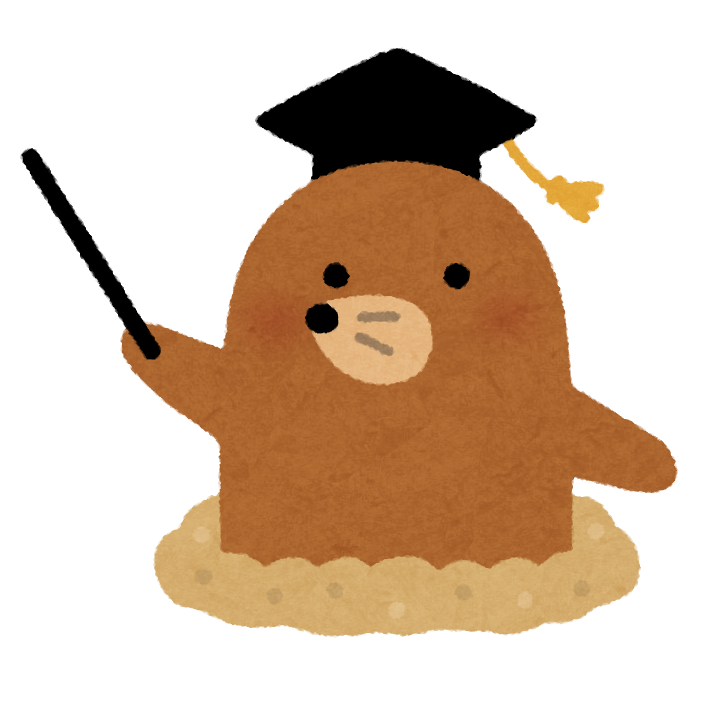 みなさんもやってみてください。
[Speaker Notes: まとめです。
＜クリック＞フェードイン
　「常体」は、普段話しているときの言葉です。
＜クリック＞フェードイン
　「敬体」は、丁寧な言葉です。
＜クリック＞フェードイン
　手紙などの文章を書くときは、「常体」や「敬体」の言葉を
　相手や目的に合わせて書くことが大切です。
＜クリック＞フェードイン
　みなさんも、やってみてくださいね。]